Starlink Protocol Performance
Geoff Huston
APNIC
Low Earth Orbit
LEO satellites are stationed between 160km and 2,000km in altitude 
High enough to stop them slowing down by “grazing” the denser parts of the earth’s ionosphere
Not so high that they lose the radiation protection afforded by the Inner Van Allen belt. 
At a height of 550km, the minimum signal propagation delay to reach the satellite and back is 3.7ms, and at the horizon its 18ms, and at 25o its7.5ms
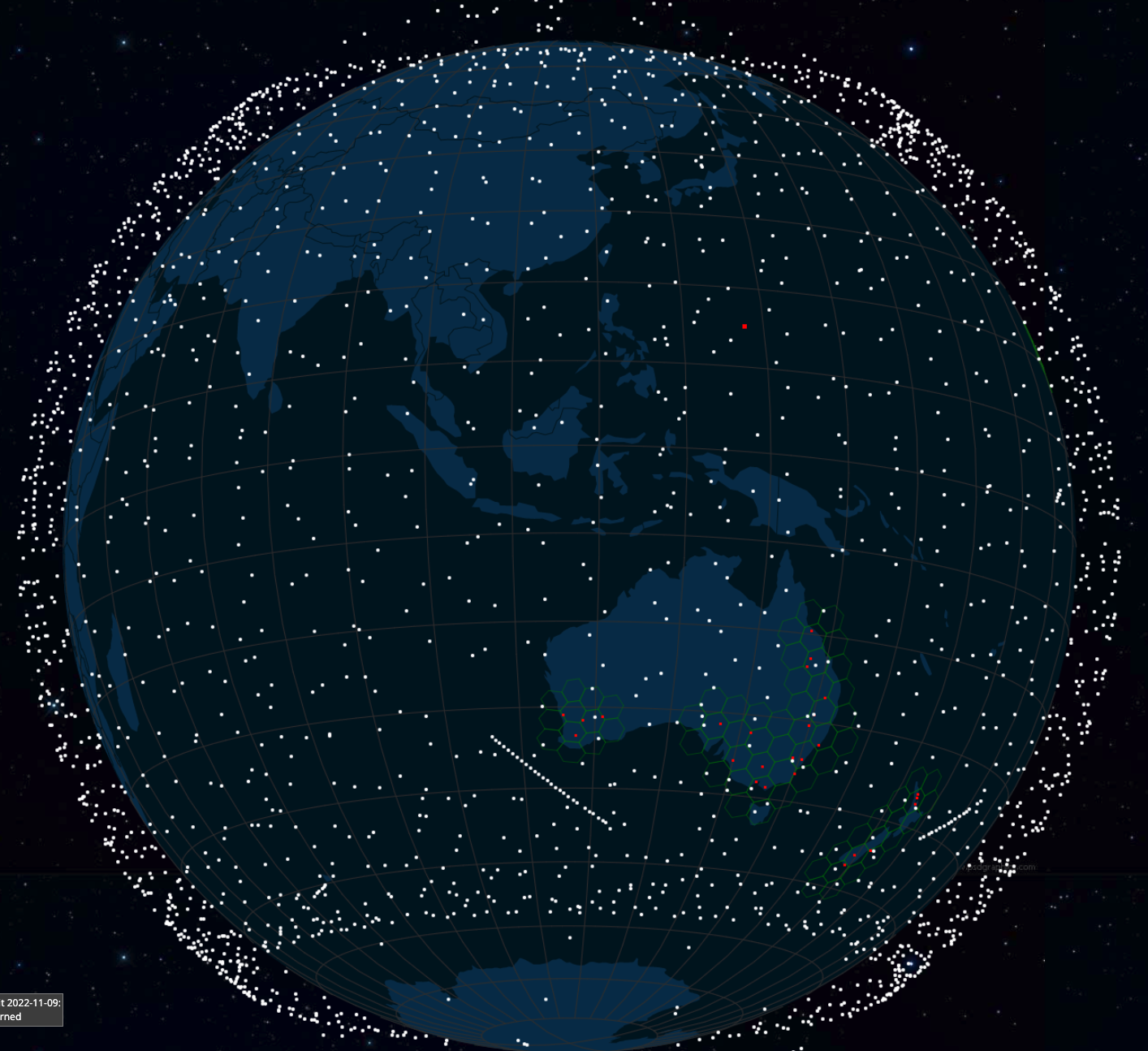 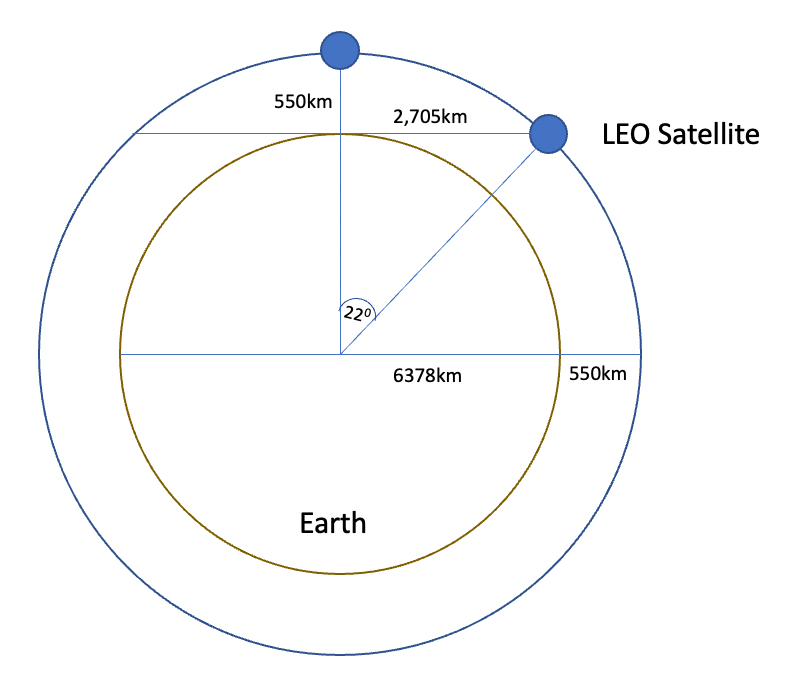 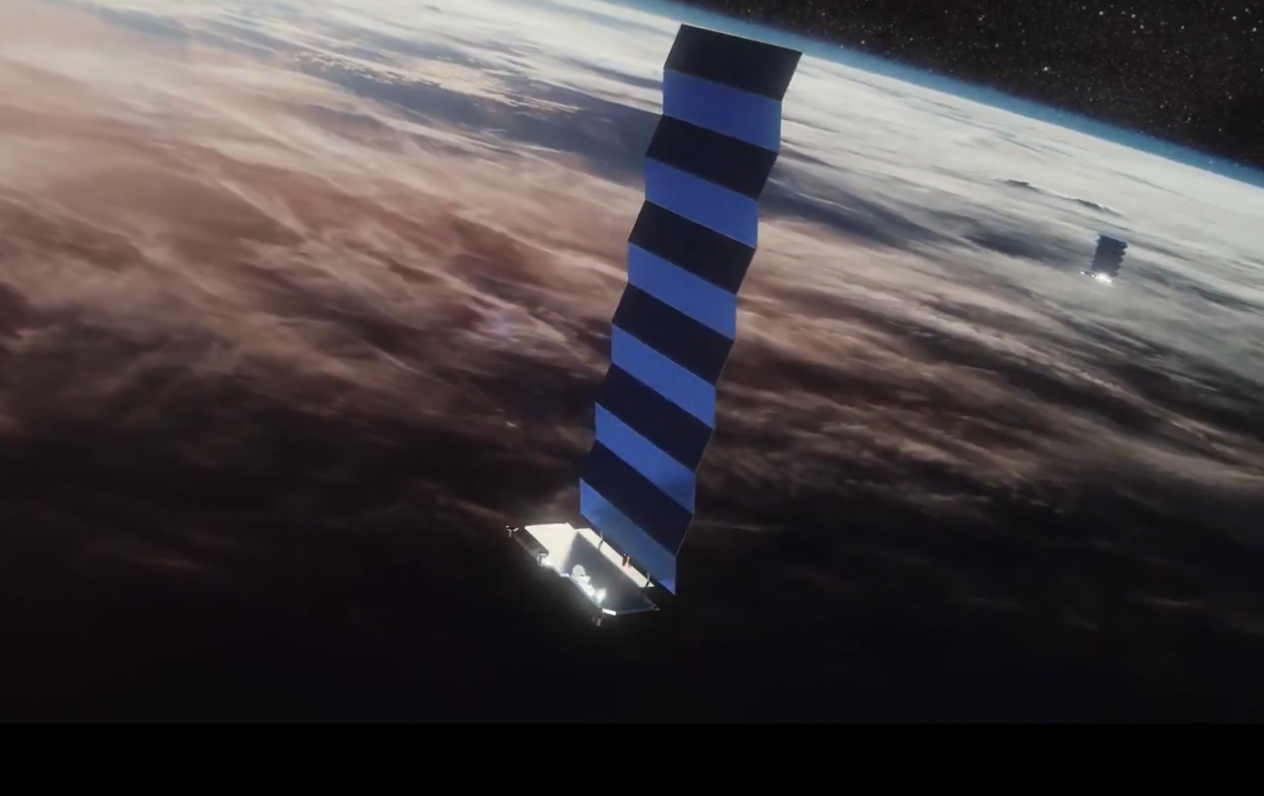 2
Image - spacex
screenshot from starwatch app
Starlink Constellation
If you use a minimum angle of elevation of 25o then at an altitude of 550km each satellite spans a terrestrial footprint of no more than ~900Km radius, or 2M K2

At a minimum, a LEO satellite constellation needs 500 satellites to provide coverage of all parts of the earth’s surface

For high quality coverage the constellation will need 6x-20x that number (or more!)
3
Starlink Constellation
4,276 in-service operational spacecraft, operating at an altitude of 550km
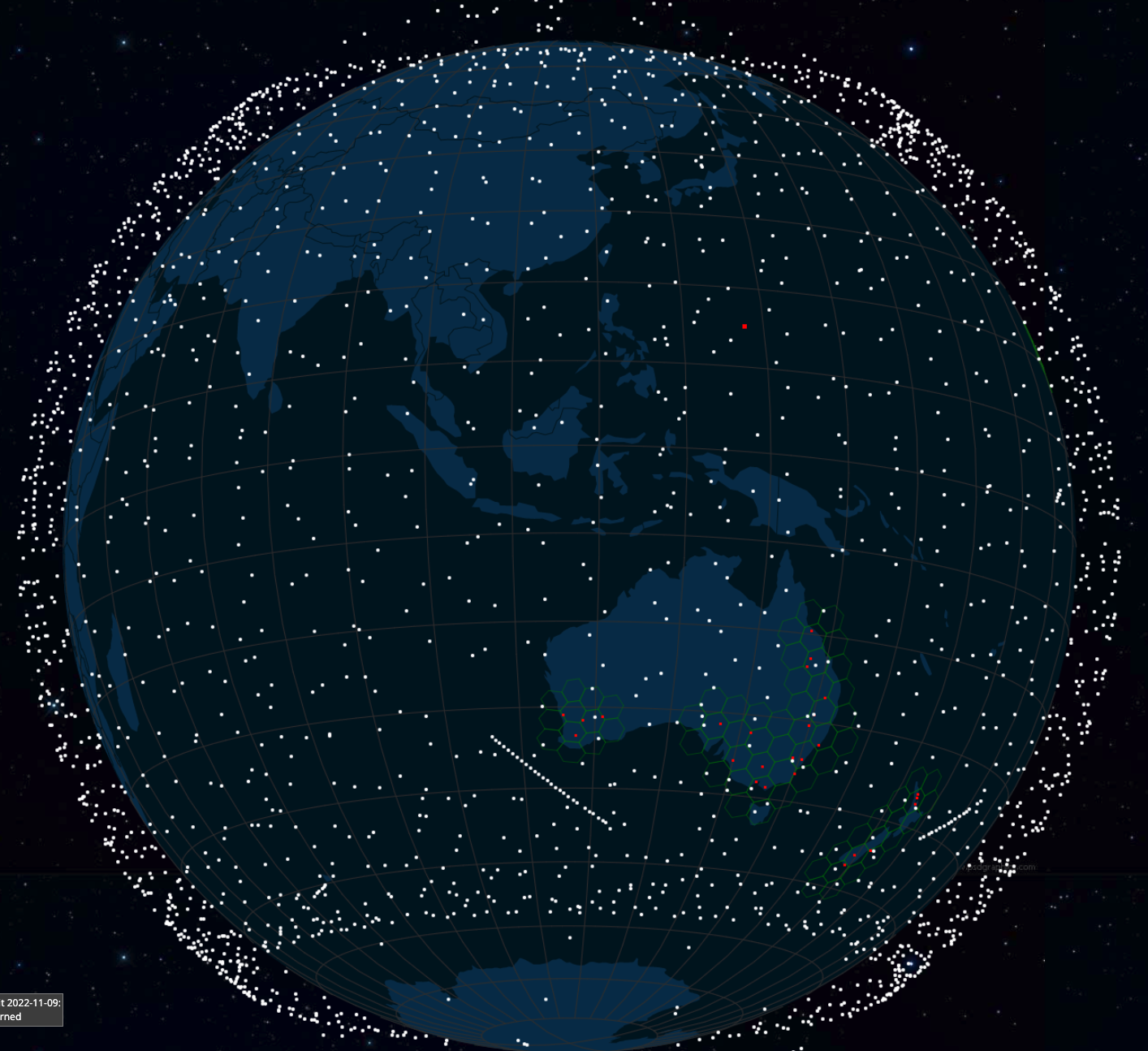 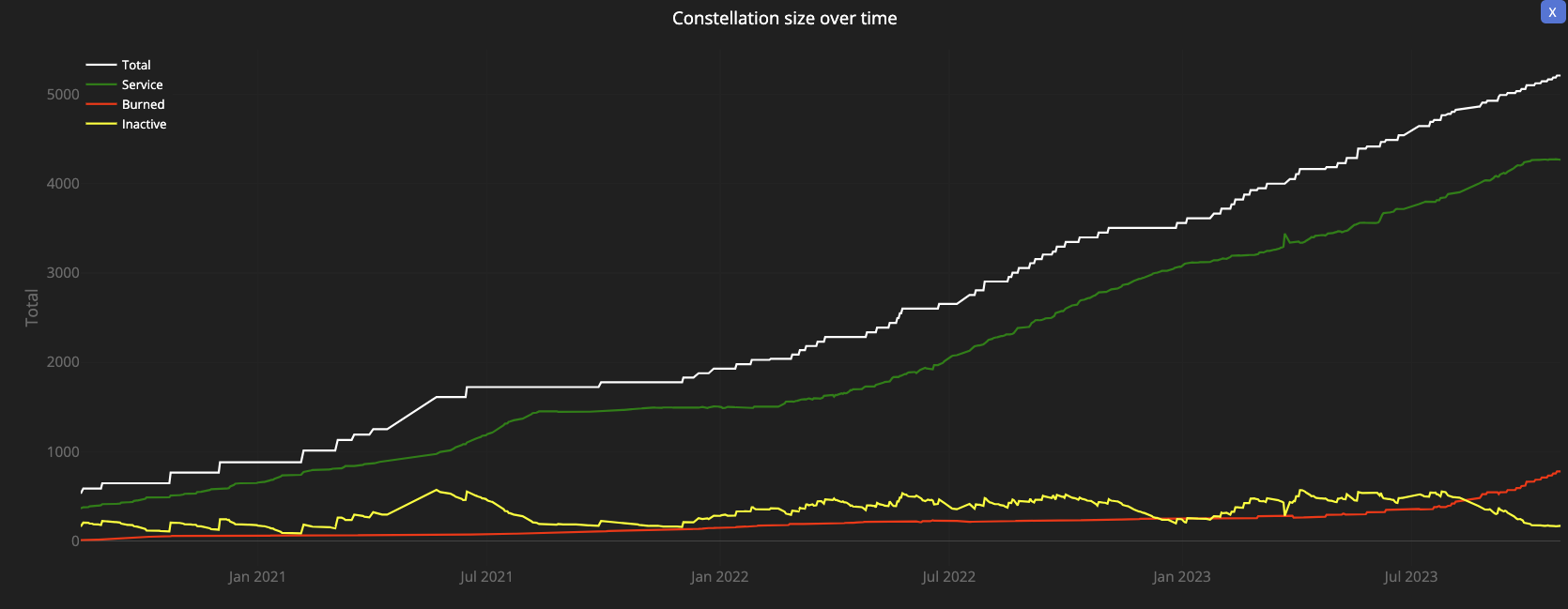 https://satellitemap.space/
4
Looking Up
Starlink tracks satellites with a minimum elevation of 25o. 

There are between 30 – 50 visible Starlink satellites at any point on the surface between latitudes 56o North and South

Each satellite traverses the visible aperture for a maximum of ~3 minutes
5
Starlink Scheduling
A satellite is assigned to a user terminal in 15 second time slots
Tracking of a satellite (by phased array focussing) works across 11 degrees of arc per satellite in each 15 second slot
15 seconds
11o
6
client
Starlink Scheduling
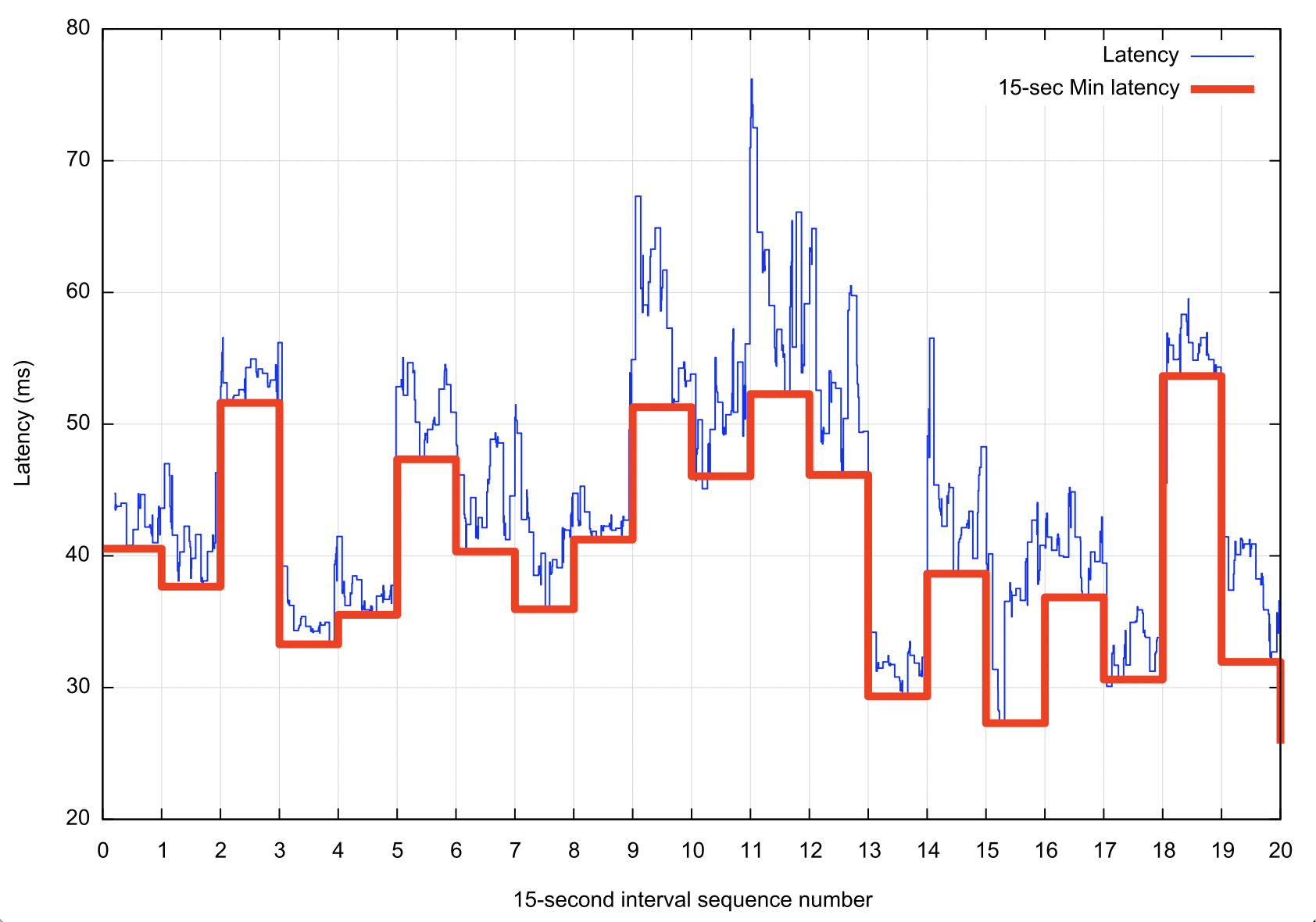 Latency changes on each satellite switch
If we take the minimum latency on each 15 second scheduling interval, we can expose the effects of the switching interval on latency
Across the 15 second interval there will be a drift in latency according to the satellite’s track and the distance relative to the two earth points
Other user traffic will also impact on latency, and also the effects of a large buffer in the user modem
Starlink Spot Beams
Each spacecraft 2,000 MHz of spectrum for user downlink and splits it into 8x channels of 250 MHz each
Each satellite has 3 downlink antennas and 1 uplink antennas, and each can do 8 beams x 2 polarizations, for a total of 48 beams down and 16 up.
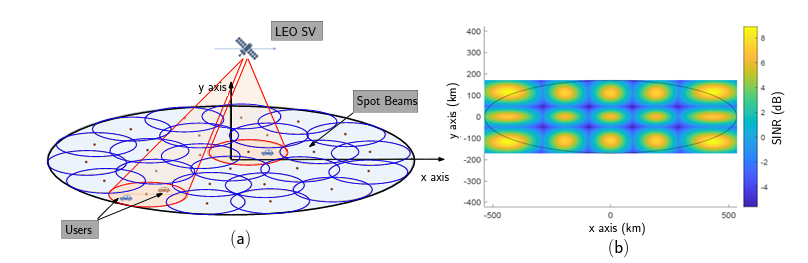 “Unveiling Beamforming Strategies of Starlink LEO Satellites”
8
https://people.engineering.osu.edu/sites/default/files/2022-10/Kassas_Unveiling_Beamforming_Strategies_of_Starlink_LEO_Satellites.pdf
Starlink’s reports
$ starlink-grpc-tools/dish_grpc_text.py -v  status
id:                    ut01000000-00000000-005dd555
hardware_version:      rev3_proto2
software_version:      5a923943-5acb-4d05-ac58-dd93e72b7862.uterm.release
state:                 CONNECTED
uptime:                481674
snr:
seconds_to_first_nonempty_slot: 0.0
pop_ping_drop_rate:    0.0
downlink_throughput_bps: 16693.330078125
uplink_throughput_bps: 109127.3984375
pop_ping_latency_ms:   49.5
Alerts bit field:      0
fraction_obstructed:   0.04149007424712181
currently_obstructed:  False
seconds_obstructed:
obstruction_duration:  1.9579976797103882
obstruction_interval:  540.0
direction_azimuth:     -42.67951583862305
direction_elevation:   64.61225128173828
is_snr_above_noise_floor: True
9
Reported Capacity & Latency
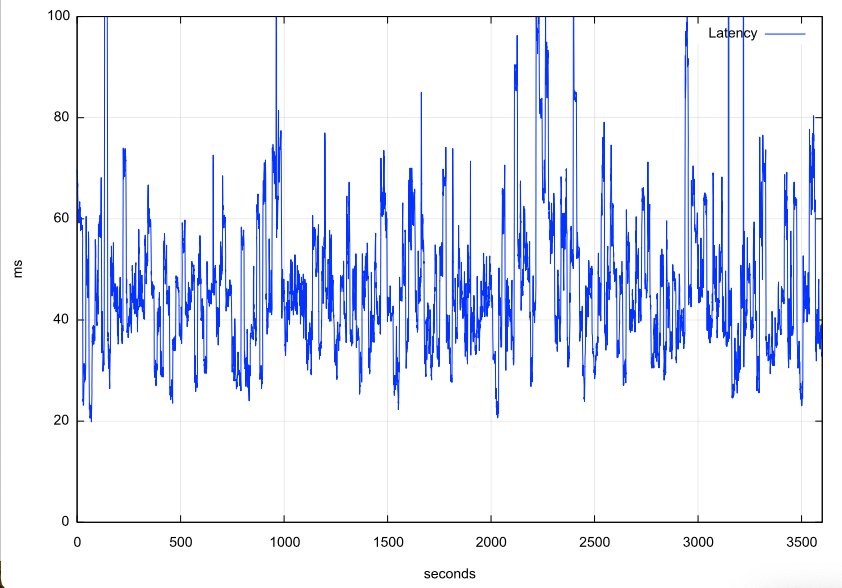 10
Reported Capacity & Latency
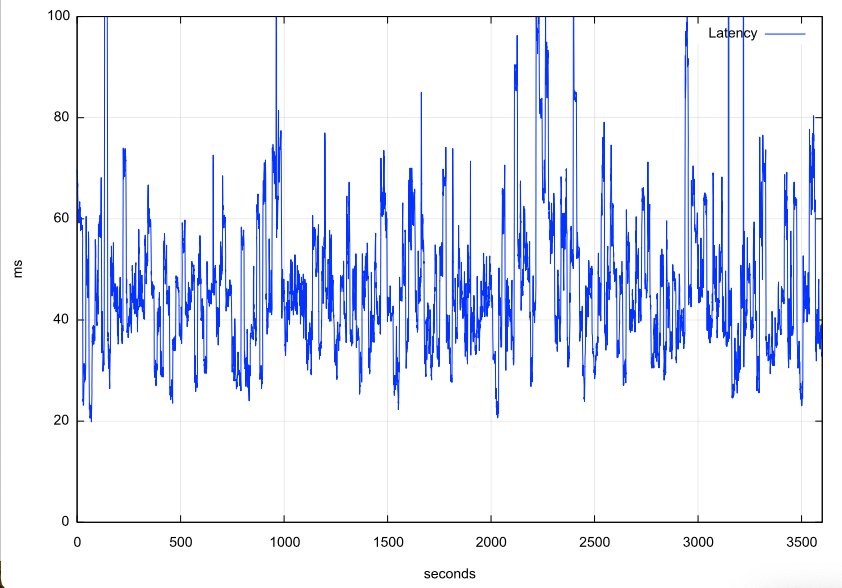 11
Reported Capacity & Latency
This is going to present some interesting issues for conventional TCP

TCP uses ACK pacing which means it attempts to optimize its sending rate over multiple RTT intervals

The variation in latency and capacity occurs at high frequency, which means that TCP control is going to struggle to optimise
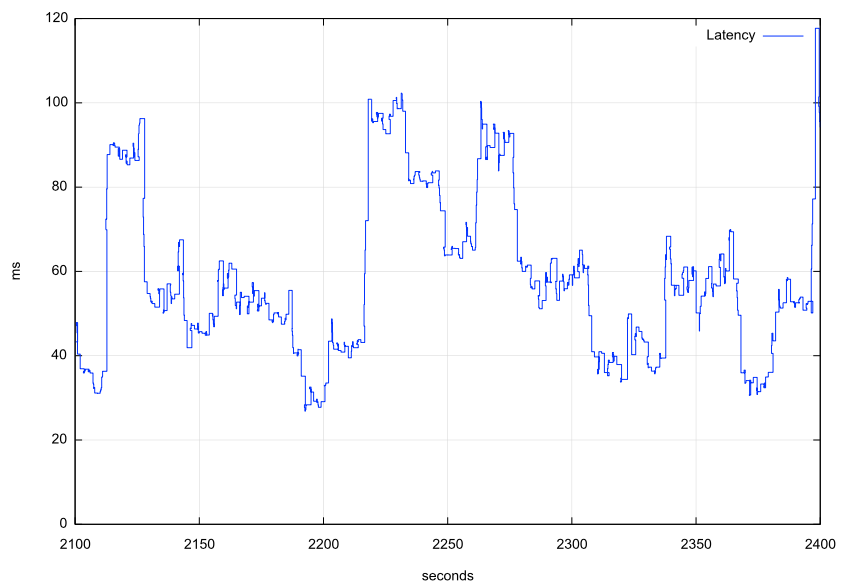 12
How well does all this work?
Speedtest measurements:
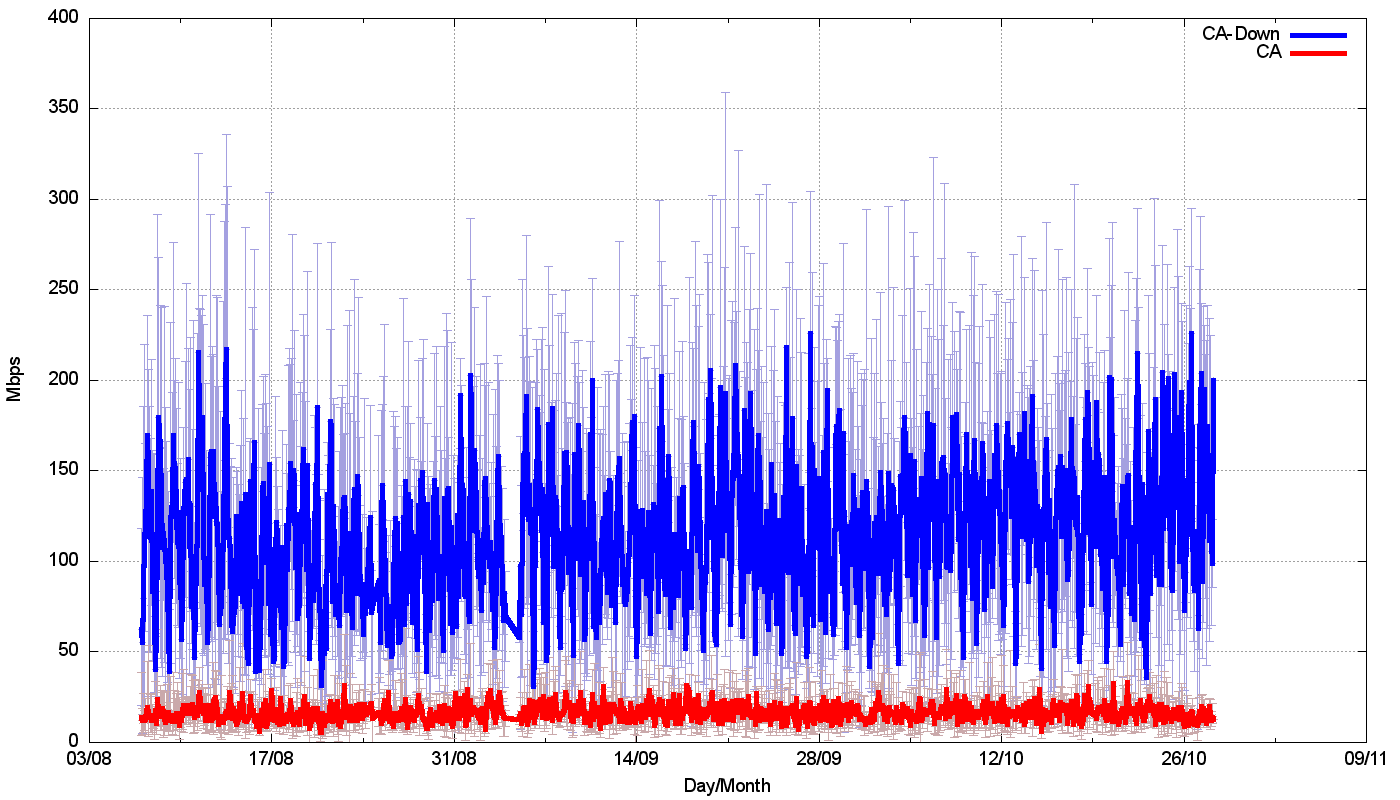 We should be able to get ~120Mbps out of a starlink connection. Right?
13
Link Characteristics
Speedtest Latency:
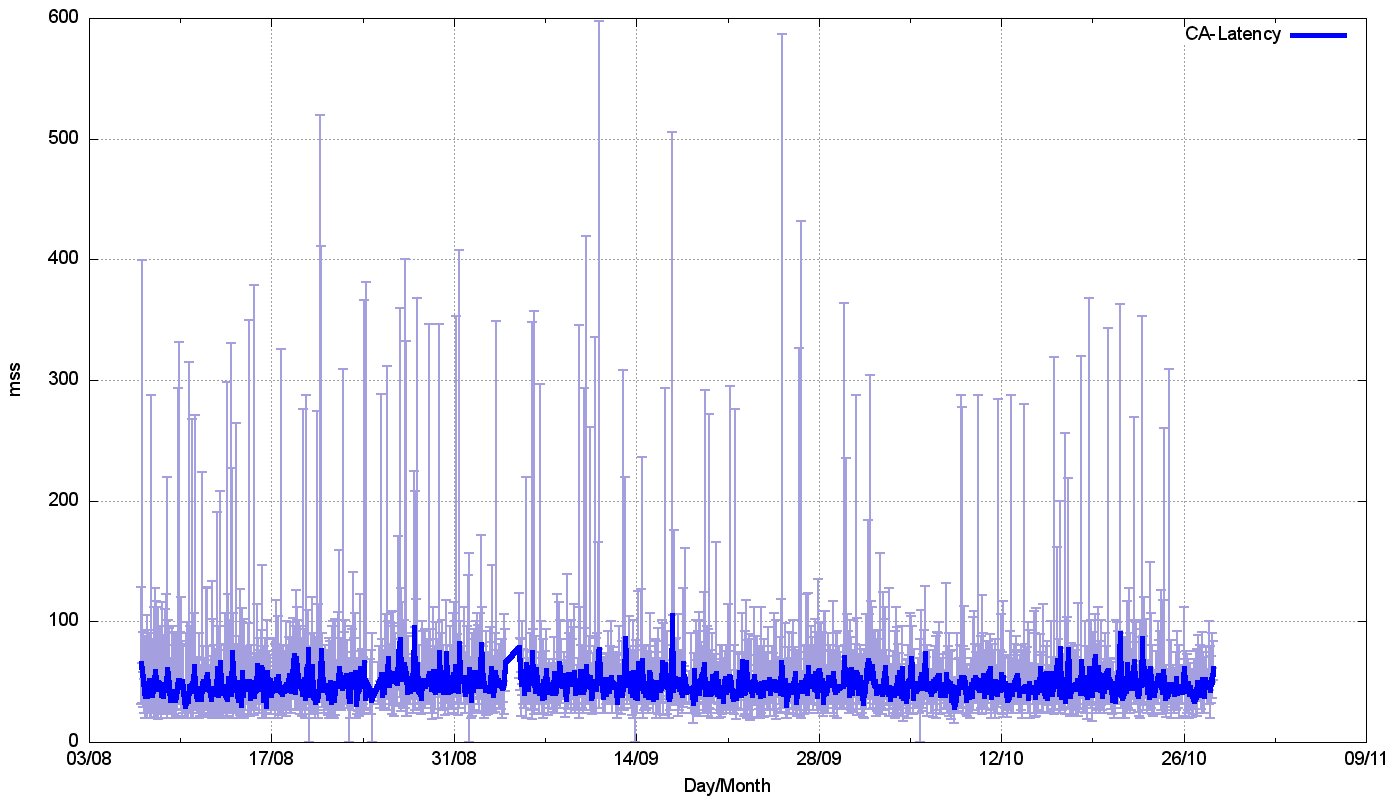 14
Link Characteristics
1-second ping
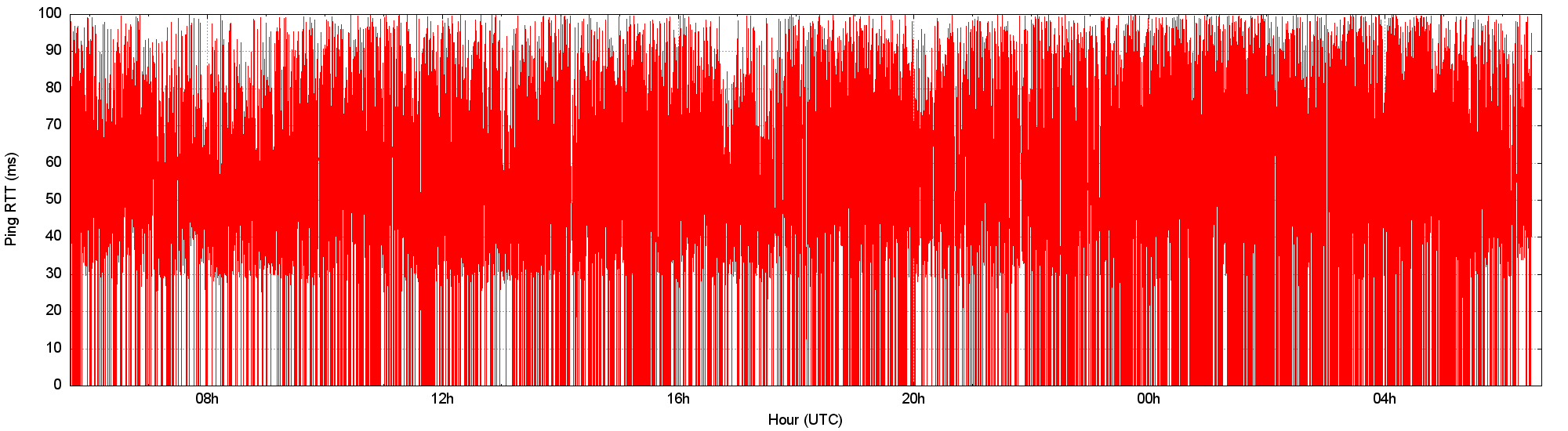 Highly unstable jitter
Micro-drops
24 Hours
15
TCP Flow Control Algorithms
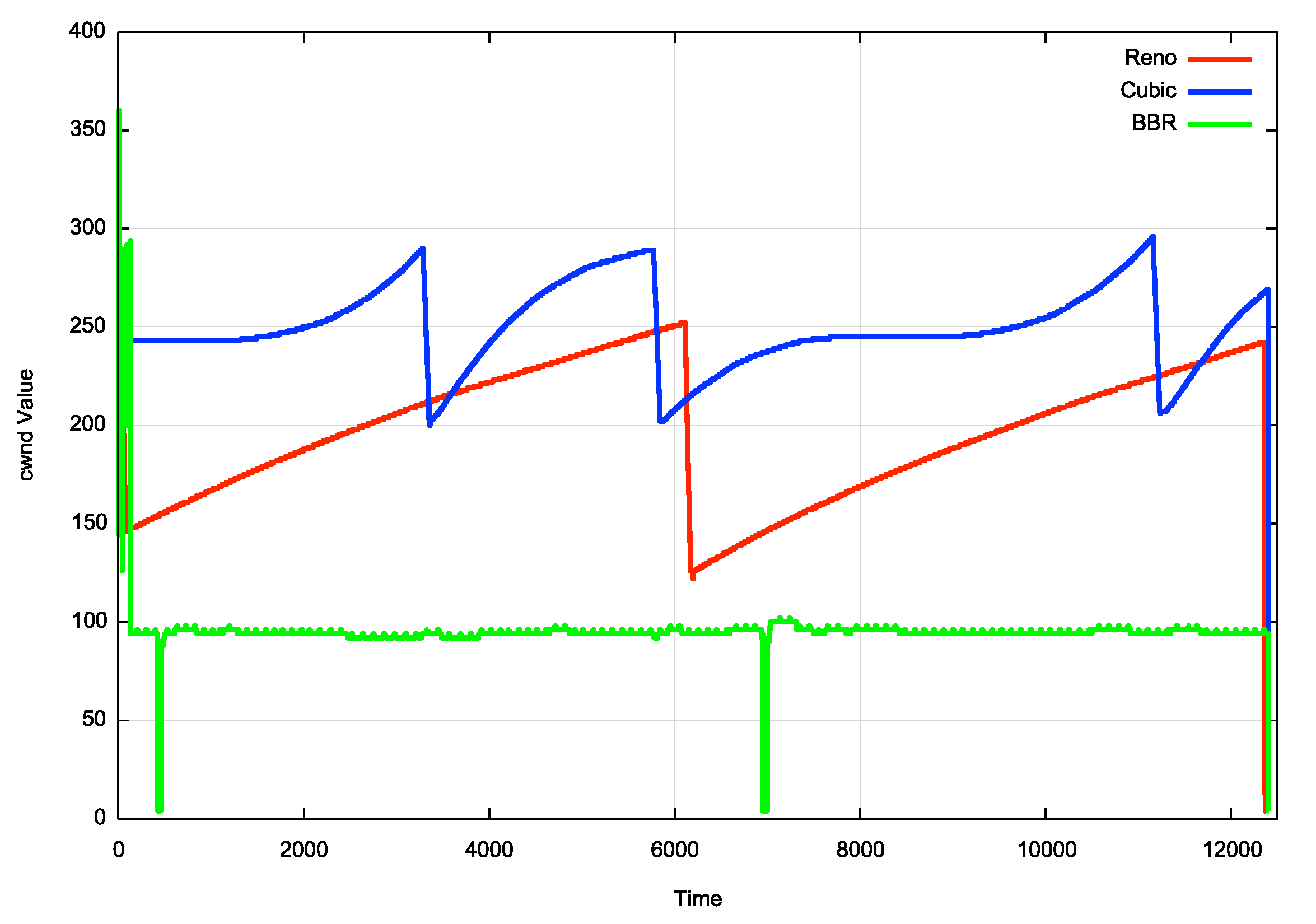 “Ideal” Flow behaviour for each protocol
16
iperf3 – cubic, 60 seconds
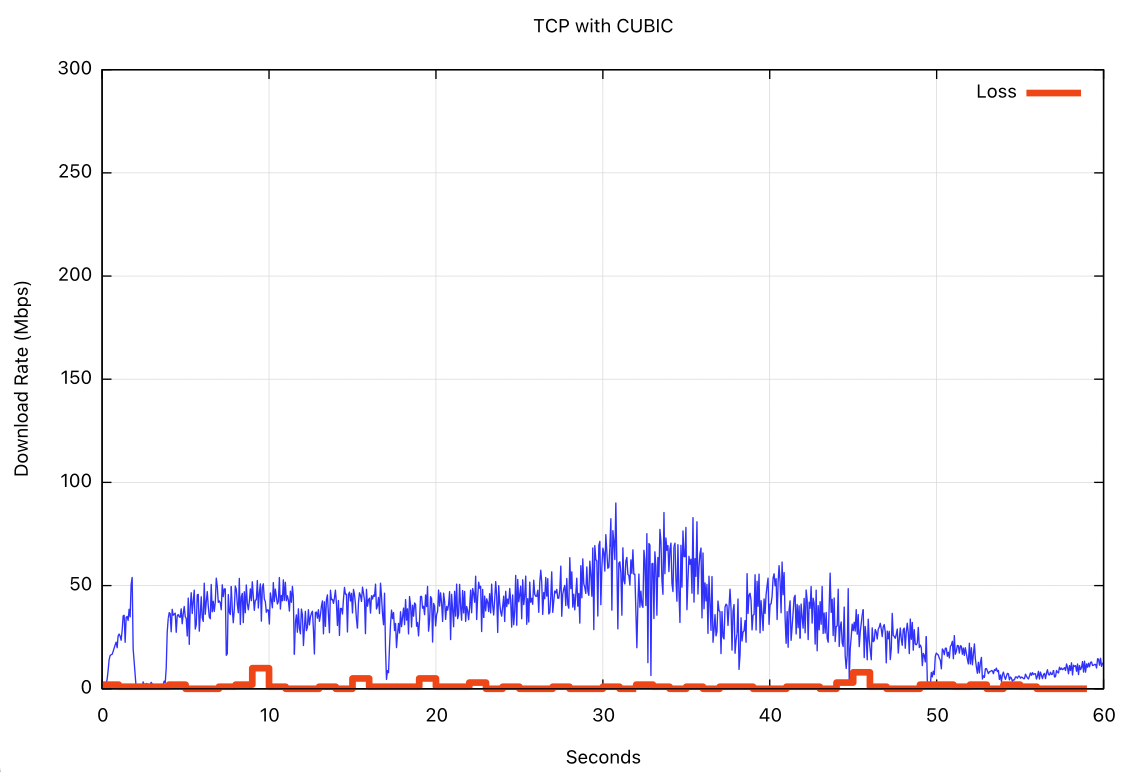 CUBIC
Loss
17
Qperf – quic (with cubic)
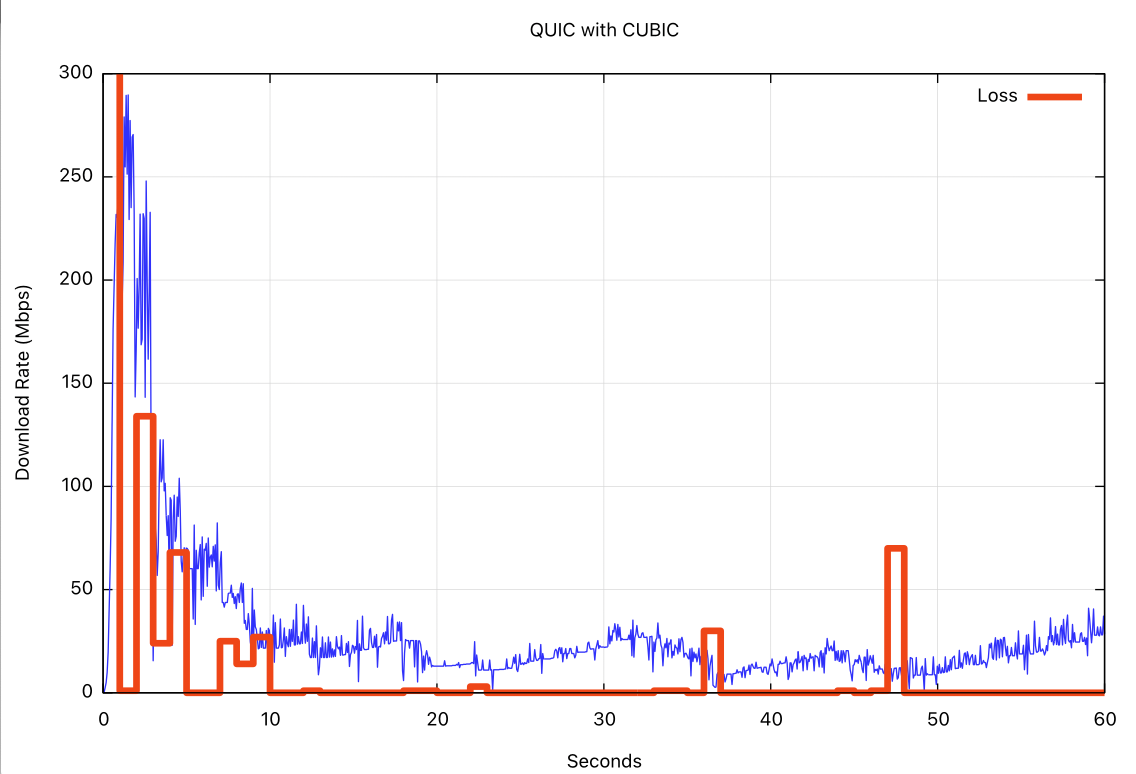 QUIC/CUBIC
Loss
18
iperf3 - bbr
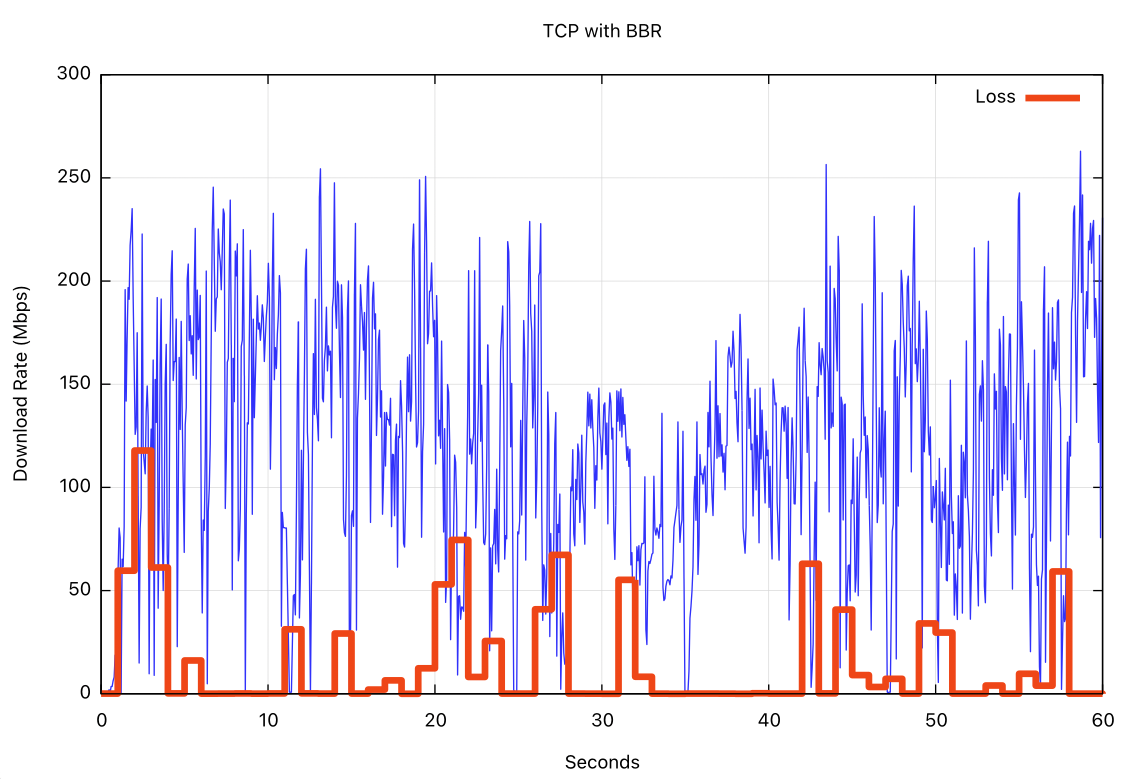 BBR
Loss
19
Cubic, Quic/Cubic, BBR
20
Protocol Considerations
Starlink services have two issues for transport protocols:
Very high jitter rates
High levels of micro-loss
Loss-based flow control algorithms will over-react and pull back the sending rate
Short transactions work well
Paced connections (voice, zoom) tend to work well most of the time
Bulk data transfer not so much
It’s better to use a conventional TCP control with a large SACK window or use loss-insensitive flow control algorithms, such as BBR, to get high transfer rate performance out of this service
21
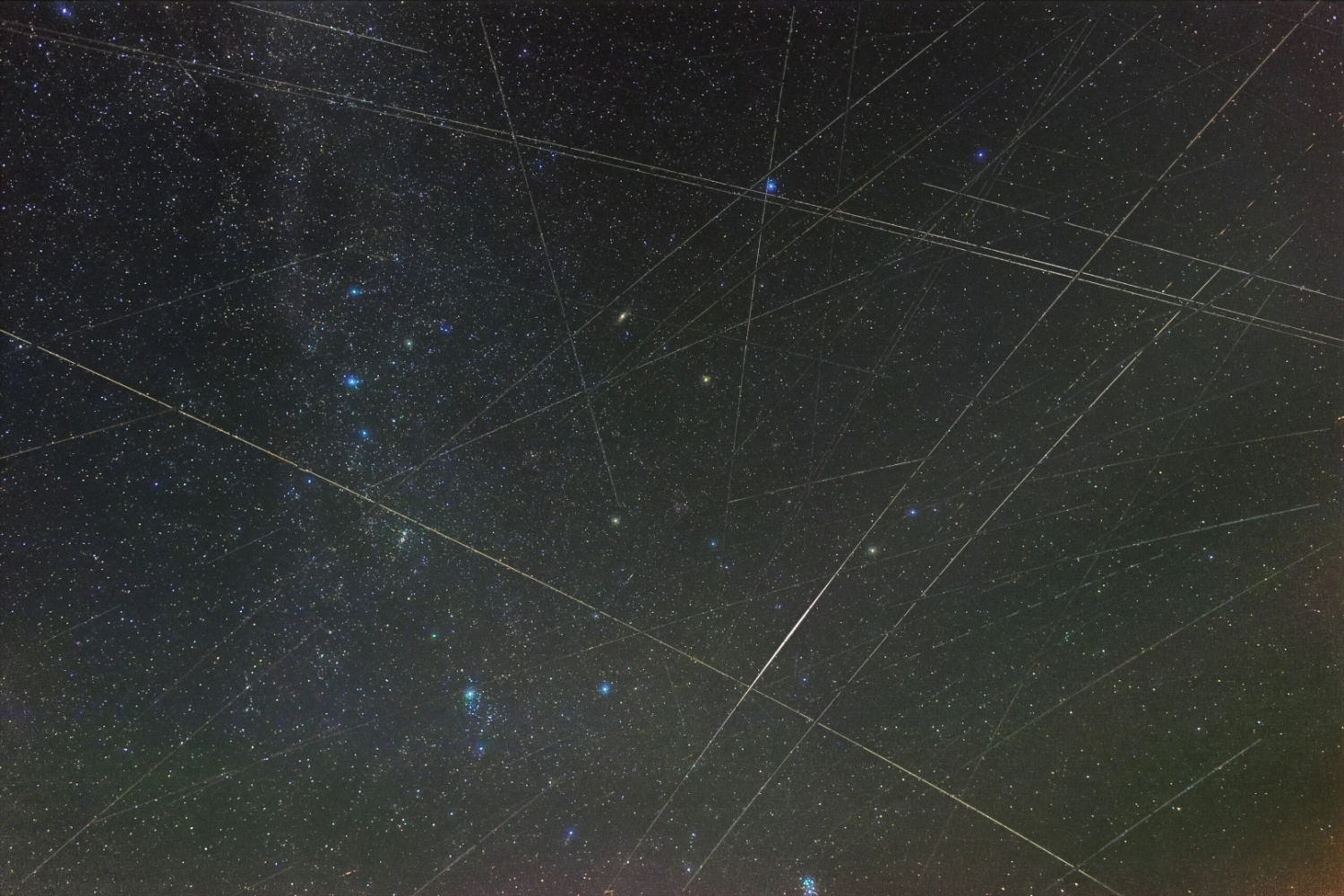 Questions?
22